やま
あかぎ
あるいて！
クエスト
さがして！
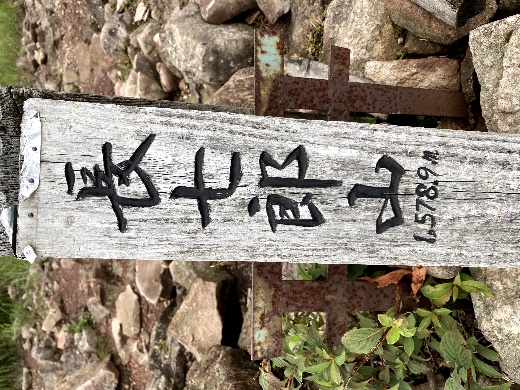 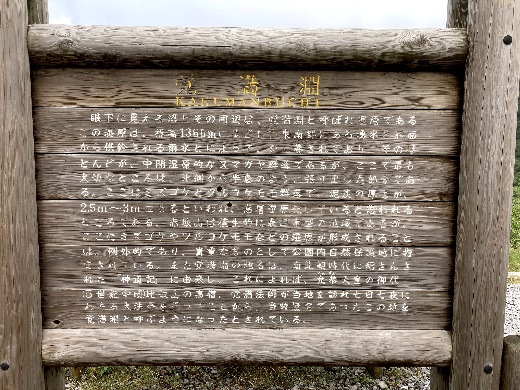 長七郎山
小沼
覚満淵
鳥居峠
小沼駐車場
ビジターセンター
昼食ポイント
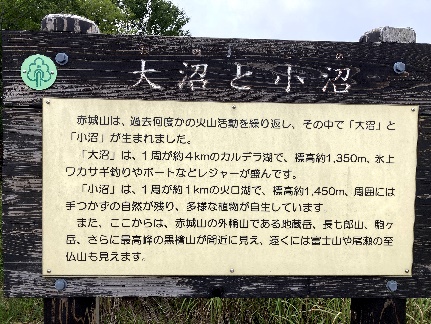 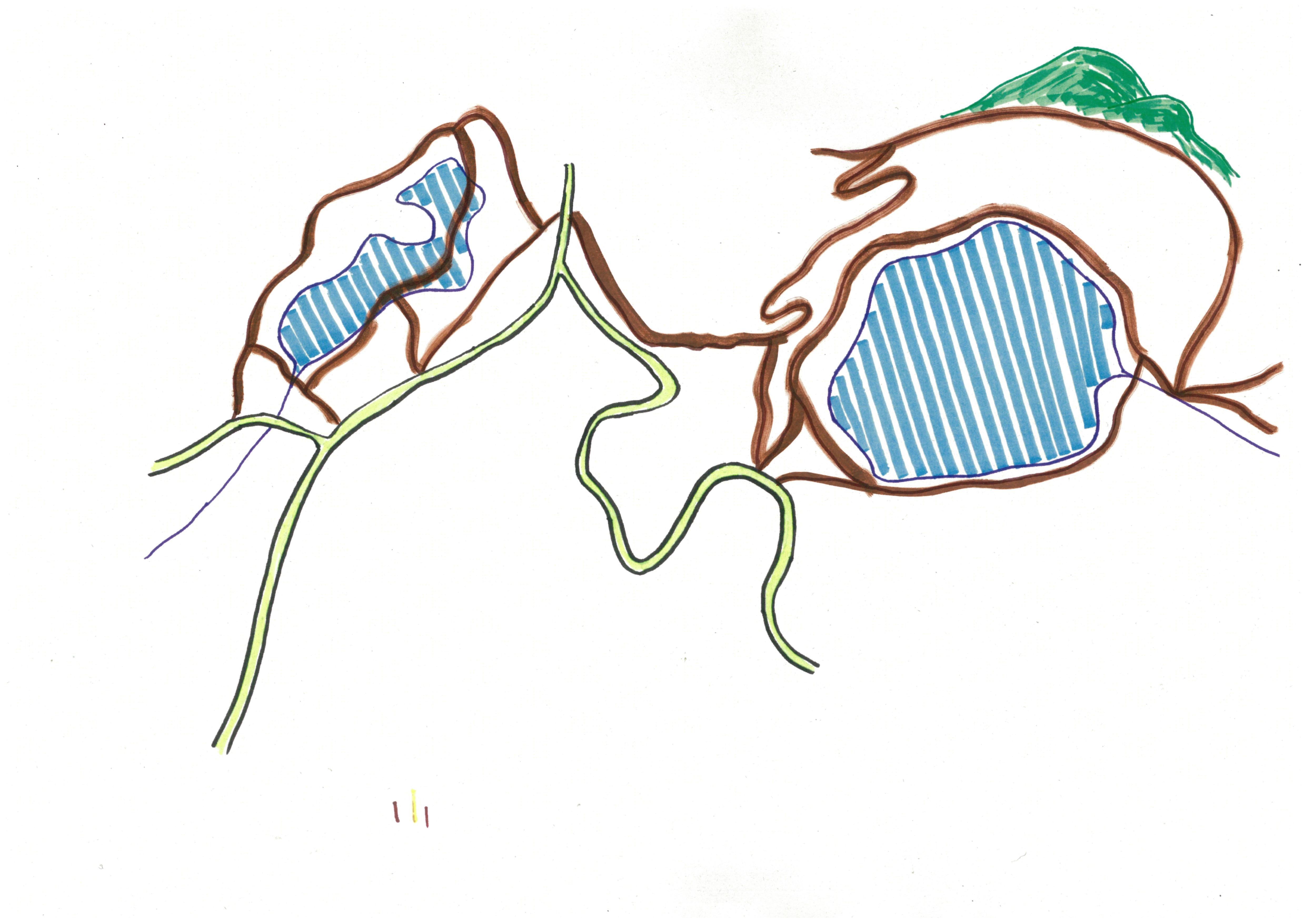 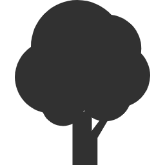 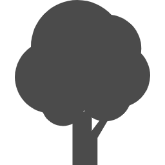 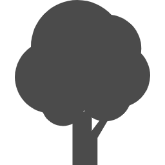 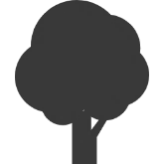 Q2
Q4
CP
Q3
Q1
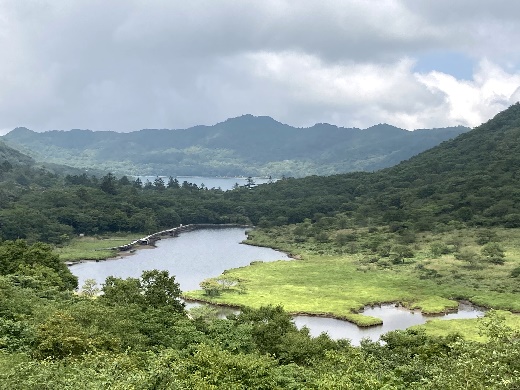 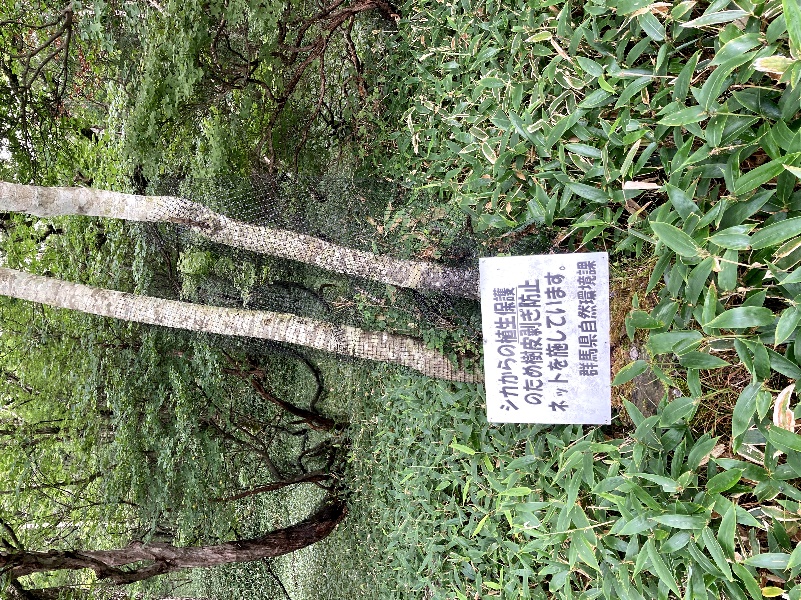 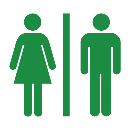 １２：４０までに！
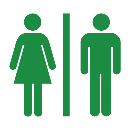 Q1
Q2
Q3
Q4
CP
覚満淵で景色が良い場所を探して、親子で写真を撮ってみよう！
長七郎山の高さは
何メートルあるでしょう？
木をかこんでいるネットは、何から木を守るためのものでしょう？
小沼の周囲は何メートルあるでしょう？
覚満淵という名前がつく由来となった人は、何という名前でしょう？
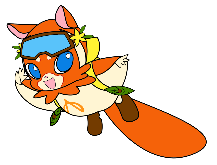 A1
A2
A3
A4
©2020 国立赤城青少年交流の家
やま
あかぎ
あるいて！
クエスト
さがして！
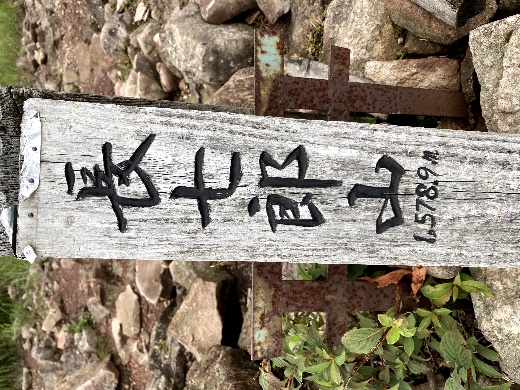 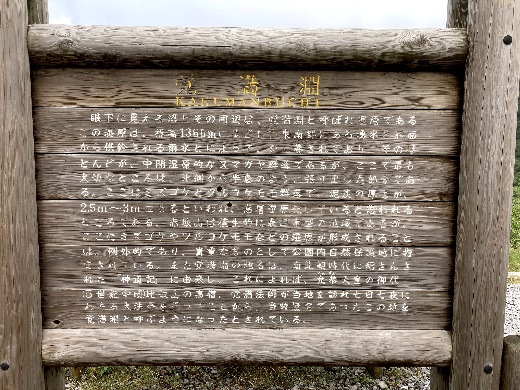 長七郎山
小沼
覚満淵
鳥居峠
小沼駐車場
ビジターセンター
昼食ポイント
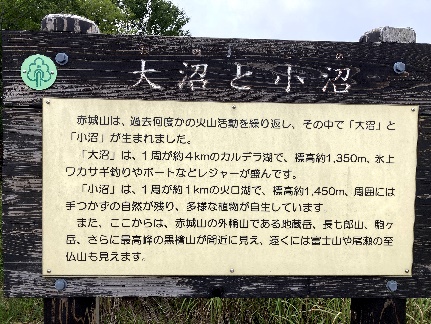 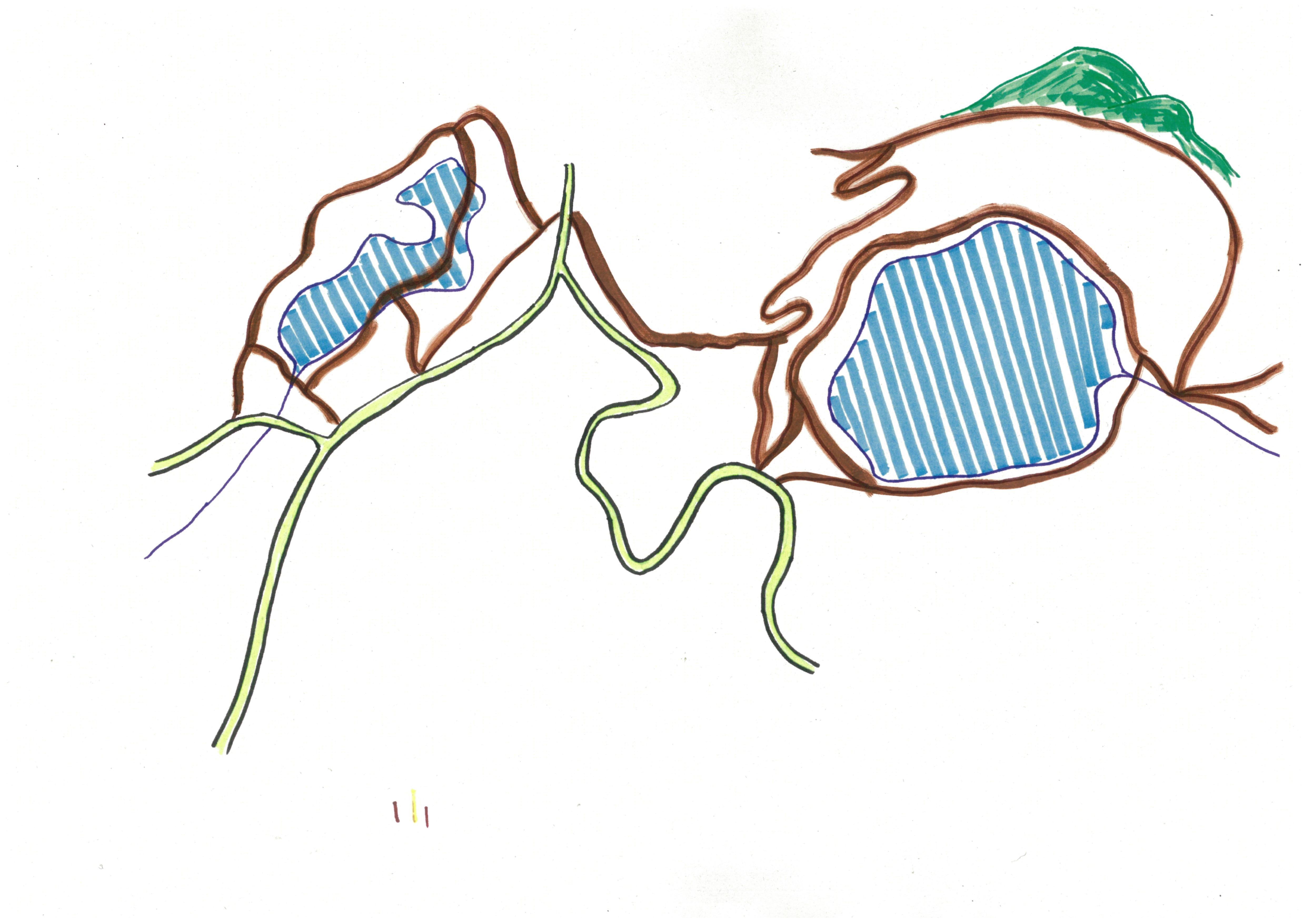 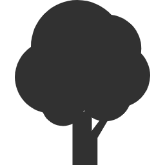 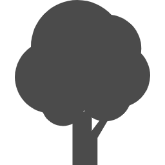 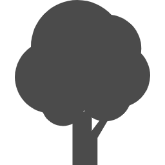 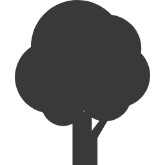 Q2
Q4
CP
Q3
Q1
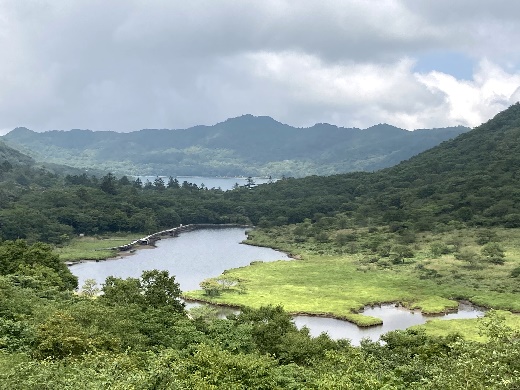 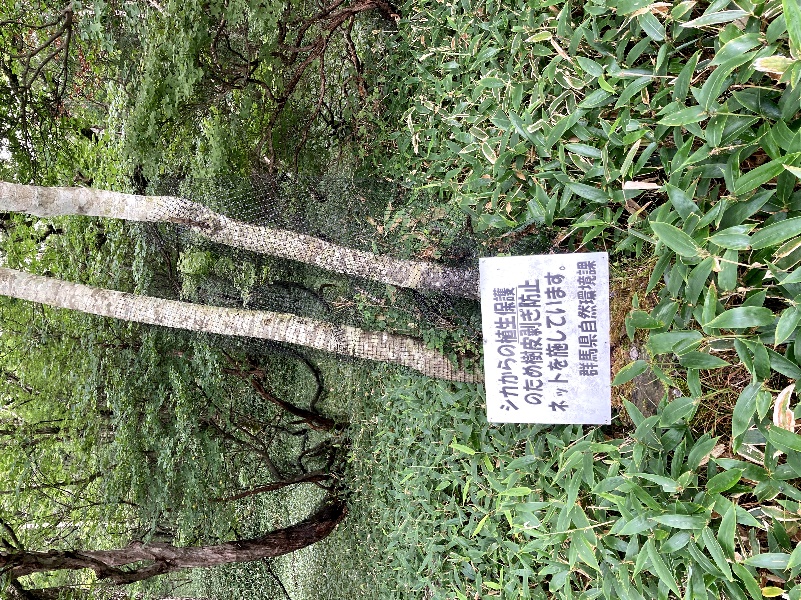 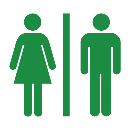 １２：４０までに！
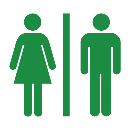 Q1
Q2
Q3
Q4
CP
覚満淵で景色が良い場所を探して、親子で写真を撮ってみよう！
長七郎山の高さは
何メートルあるでしょう？
木をかこんでいるネットは、何から木を守るためのものでしょう？
小沼の周囲は何メートルあるでしょう？
覚満淵という名前がつく由来となった人は、何という名前でしょう？
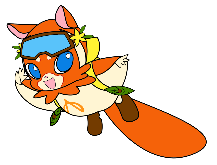 A1
A2
A3
A4
シカ
1578.9ｍ
1キロメートル
覚満法師
©2020 国立赤城青少年交流の家
Q1
木をかこんでいるネットは、何から木を守るためのものでしょう？
A1
シカ
Q2
長七郎山の高さは
何メートルあるでしょう？
A2
１５７８.９ｍ
Q3
小沼の周囲は何メートルあるでしょう？
A3
1キロメートル
Q4
覚満淵という名前がつく由来となった人は、何という名前でしょう？
A4
覚満法師